Aristotle 
the Greatest Scientist
Аудирование 
с интерактивной викториной
Автор:
Ольга Михайловна Степанова
учитель английского языка 
МБОУ «Цивильская СОШ №1 
имени Героя Советского Союза 
М.В. Силантьева»
города Цивильск 
Чувашской Республики
 2016
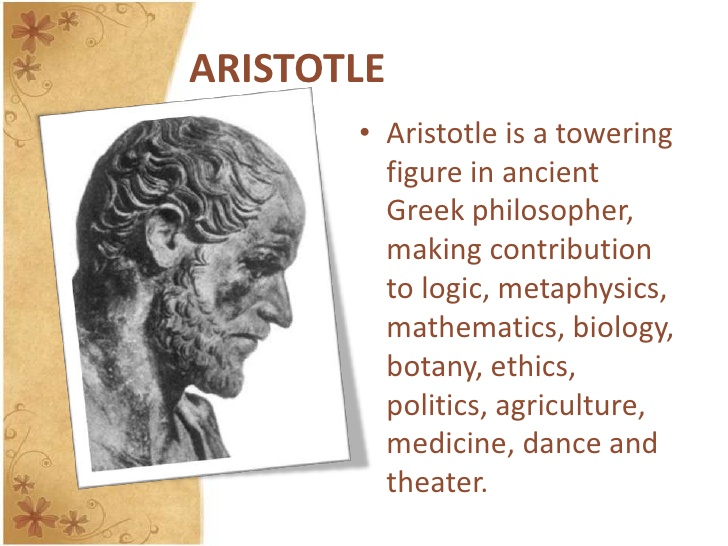 Aristotle was the greatest … of the ancient world.
artist
writer
scientist
scientist
Most people believed storms and good harvests were a consequence of the anger or the pleasure of the …  .
stars
kings
gods
gods
Aristotle was born in Macedonia, a mountainous land north of the Greek … .
peninsula
island  
republic
peninsula
At that time, many Greeks viewed Macedonia 
as an old fashioned land with no … .
forests
culture
harvest
culture
Aristotle moved to Athens and studied at Plato’s ... . 
Academy
School
Lyceum
Academy
Aristotle remained at the school for more than … years until shortly after Plato died.

twenty two
twelve
twenty
twenty
Aristotle then returned to Macedonia, where King Philip hired him to prepare his thirteen-year-old son, Alexander, for his future role as a military … .
policeman
leader
gardener
leader
Aristotle’s  student would one day be known as Alexander the Great, one of the greatest military of all time.
conquerors
warriors 
prisoners
conquerors
Once Alexander became King of Macedonia, Aristotle returned to Athens and opened a school he called the … . 
Lyceum
School
Academy
Lyceum
For the next twelve years, Aristotle organized his school as a center of research on astronomy, zoology, geography, geology, physics, anatomy, and many other … .
valleys
fields
ways
fields
Aristotle wrote … books, 47 of which still exist more than two thousand years later.

117
170
177
170
Aristotle was also a philosopher who wrote about ethics ,psychology, economics, theology, political science, and rhetoric.
rhetoric
rhythm
realms
rhetoric
Hurray! 

You have done Great Job!
Source
http://www.mrdowling.com/701-aristotle .html